Literacy Rate
and
Standard of Living
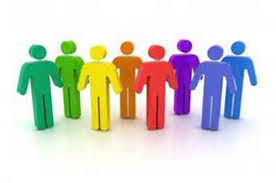 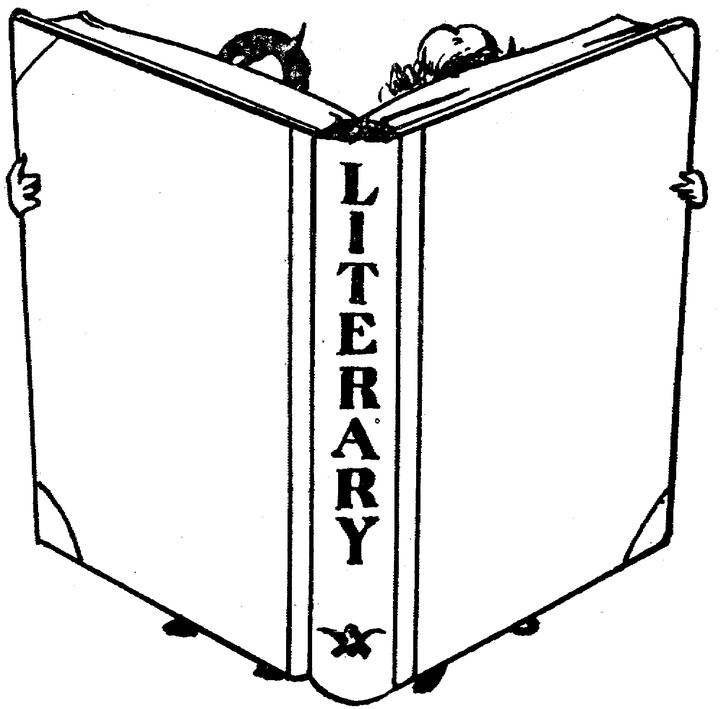 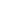 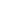 Literacy Rate: 
What is it?
The percentage (%) of people who can read and write.
Why is it important?
If a country improves its literacy rate, it also improves its economy and standard of living.
Standard of Living:
What is it?
A measure (either high or low) of the quality of life based on income and education of a country’s population.
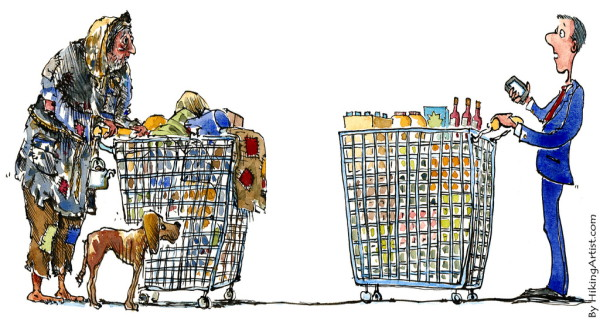 Standard of Living:
What affects it?
Food, housing, transportation, technology, education, health care
What does it tell us?
How well or how poorly a person/group of people live
Unscramble:
ERLYCAIT			4. TIEWR

AEDUICOTN			5. IMECON

ARED				6. VLINIG